«МЕХАНИЗМЫПОВЫШЕНИЯ  КАЧЕСТВА ОБРАЗОВАНИЯ УЧАЩИХСЯ»
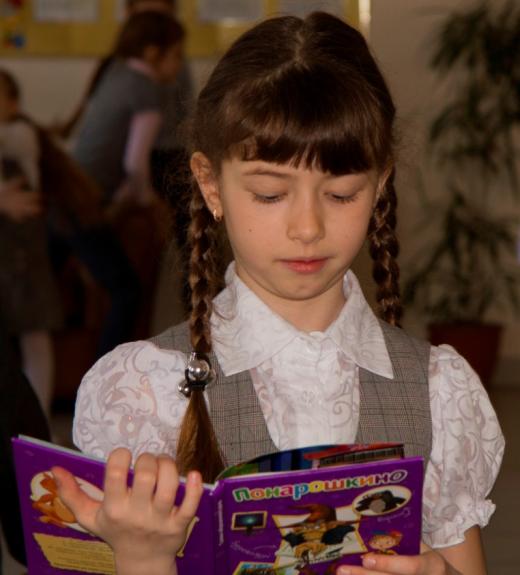 Качество образования – 
это процесс постоянного совершенствования.
Из чего оно складывается?
из высокого уровня профессионализма педагогов;

из создания комфортности в обучении школьников;

прочности знаний учащихся;

соблюдение санитарно-гигиенических норм;

из материально-технического обеспечения школы.
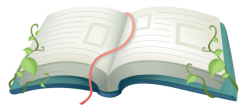 Целевые направления:
совершенствование организации учебного процесса и повышение результатов обучения;

создание условий для повышения мотивации к обучению, саморазвитию, самостоятельности в принятии решений;

обеспечение учебно-воспитательного процесса на современном уровне;

создание условий для удовлетворения образовательных потребностей ребенка;

совершенствование системы воспитательной работы как средства повышения качества образования;

обеспечение физического развития учащихся, использование здоровьесберегающих технологий;
Задачи:
обобщение и внедрение в практику достижений передового педагогического опыта;

формирование установок на освоение современных педагогических технологий, подходов, обеспечивающих подготовку качественно нового младшего школьника;

создание единой системы урочной и внеурочной деятельности учителей и учеников, направленной на разностороннее развитие образовательного процесса;

организация взаимодействия учителей начальных классов, психолога и родителей с целью изучения и развития индивидуальных способностей обучающихся.
Составляющие качества образования:
качество обученности школьников по образовательным областям;

качество сформированности общеучебных умений школьников (умение работать с учебником, текстом, составить план, умение анализировать, делать вывод и т. п.);

качество воспитанности школьников

качество развития личности школьников (эмоциональность, воля, познавательный интерес, мотивация и т. д.);

качество социальной адаптации (способность найти свою «нишу» в обществе).
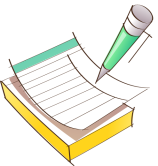 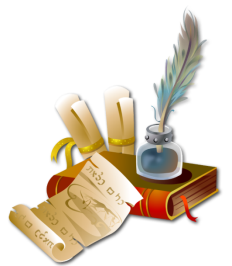 Начальное                образование
Начальное образование - особая ступень в развитии ребенка. Впервые учебная деятельность становится ведущей. Но ученик начальной школы – это еще ребенок, который любит играть. Как построить свою работу так, чтобы детям  на уроке было интересно, комфортно, но и в то же время, чтобы они учились думать, напряженно работать с учебным материалом, осваивая новые знания.
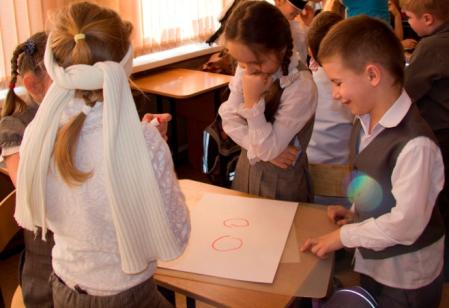 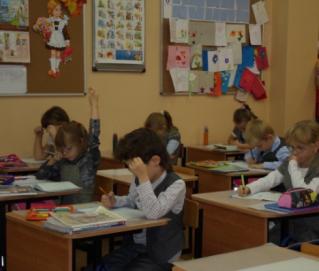 Педагогические качества:
владение современными образовательными технологиями;

способность делать
 учебный материал 
доступным пониманию;
 
творческое применение 
методов обучения;
 
способность организовать 
детский коллектив;
 
интерес к детям;
 
яркость речи, такт, связь с жизнью, способность к внеклассной работе.
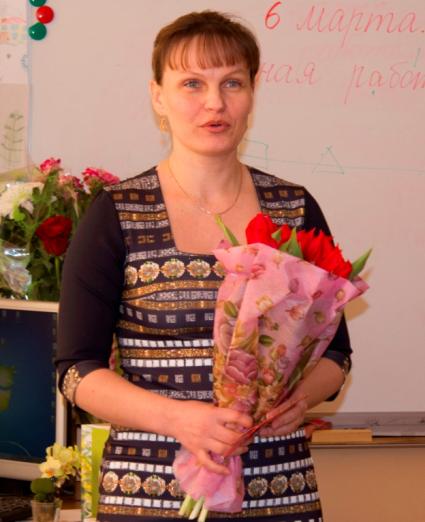 Технологии и методики применяемые в начальной школе:
технология личностно-ориентированного образования;
Технология развивающего обучения
технология уровневой дифференциации;
технология игрового обучения;
технология системно-деятельностного 
подхода (проблемное обучение);
проектная деятельность;
здоровьесберегающие технологии;
информационно-коммуникационные технологии.
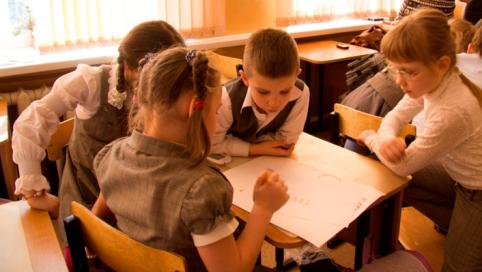 Технология развивающего обучения
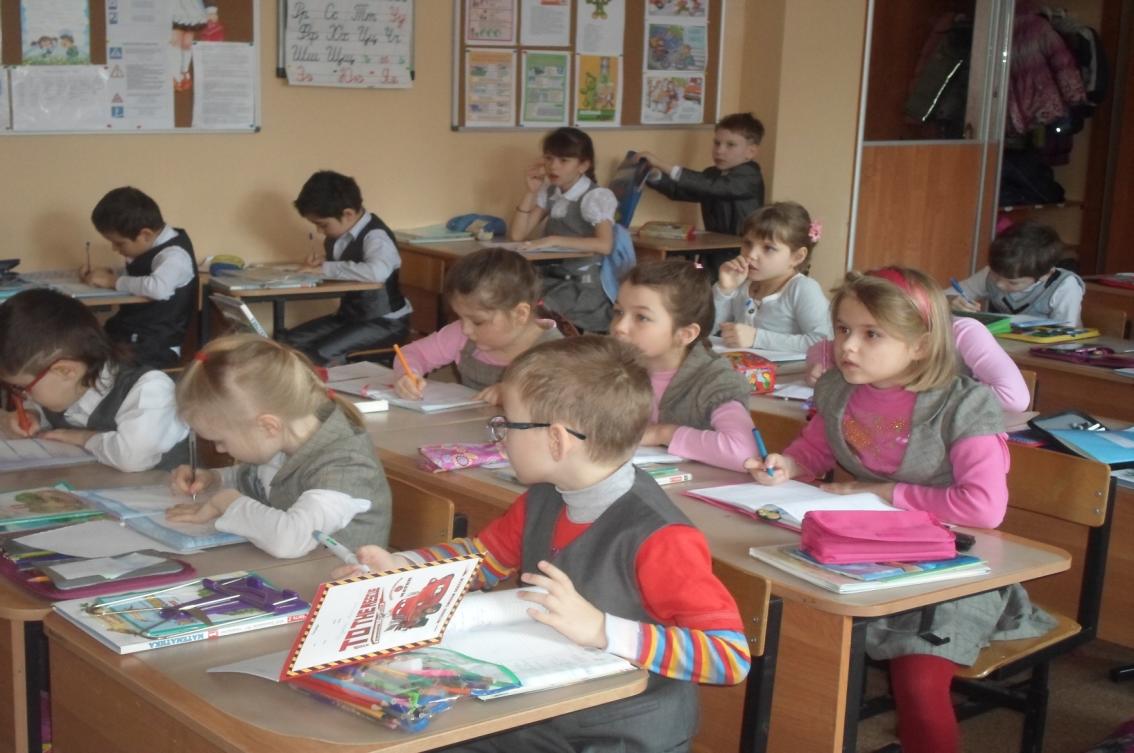